ГИА - 2017
2 МЕРОПРИЯТИЯ
ГОСУДАРСТВЕННЫЙ ЭКЗАМЕН по программе 
08.00.14 Мировая экономика
ФОРМАТ:
ОЧНАЯ ЗАЩИТА ПЕРЕД КОМИССИЕЙ ПРОЕКТА ОБРАЗОВАТЕЛЬНОГО КУРСА ПО ТЕМАТИКЕ ДИССЕРТАЦИИ

НЕОБХОДИМЫЕ МАТЕРИАЛЫ:
ОБОСНОВАНИЕ ПРОЕКТА + ПРЕЗЕНТАЦИЯ

ДАТА ПРОВЕДЕНИЯ: 10 ОКТЯБРЯ 2017 ГОДА в 10.00
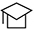 ЭКЗАМЕН
ДОКЛАД
ЗАЩИТА НАУЧНОГО ДОКЛАДА по программе 
08.00.14 Мировая экономика
Прохождение ГИА включает сдачу государственного экзамена и защиту научного доклада
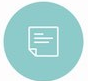 ФОРМАТ:
ОЧНАЯ ЗАЩИТА ПЕРЕД КОМИССИЕЙ НАУЧНОГО ДОКЛАДА ПРО РЕЗУЛЬТАТАМ  ДИССЕРТАЦИИ

НЕОБХОДИМЫЕ МАТЕРИАЛЫ:
НАУЧНЫЙ ДОКЛАД + ПРЕЗЕНТАЦИЯ

ДАТА ПРОВЕДЕНИЯ: 17 ОКТЯБРЯ 2017 ГОДА в 10.00
Допуском к защите научного доклада является успешная сдача государственного экзамена
Гос.экзамен – оценивается по 5-балльной шкале
Научный доклад  – оценивается по 5-балльной шкале
ДОРОЖНАЯ КАРТА ВЫХОДА НА ГИА по образовательной программе 08.00.14 Мировая экономика
АТТЕСТАЦИЯ В АСПИРАНТСКОЙ ШКОЛЕ 

НЕОБХОДИМО: СДАТЬ АТТЕСТАЦИОННЫЙ ЛИСТ ЗА 2 ПОЛ. 3 ГОДА С ОТЧЕТОМ ПО ВСЕМ ВИДАМ ДЕЯТЕЛЬНОСТИ
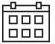 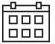 1.
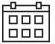 СРОК СДАЧИ: до 05.10. 2017 г.
СРОК СДАЧИ: до 26.09.2017 г.
СРОК СДАЧИ: до 02.10.2017 г.
ПРЕДСТАВЛЕНИЕ МАТЕРИАЛОВ ПО ГИА В АСПИРАНТСКУЮ ШКОЛУ
2. НАПРАВИТЬ ПО ЭЛЕКТРОННОЙ ПОЧТЕ МЕНЕДЖЕРУ ИТОГОВУЮ ВЕРСИЮ  ОБРАЗОВАТЕЛЬНОГО ПРОЕКТА ДЛЯ ЭКЗАМЕНА (ОБОСНОВАНИЕ) 
ФОРМАТ ФАЙЛА:  PDF  НАЗВАНИЕ ФАЙЛА: Фамилия_госэкзамен
2.
НЕОБХОДИМО: 
1. НАПРАВИТЬ ПО ЭЛЕКТРОННОЙ ПОЧТЕ МЕНЕДЖЕРУ ИТОГОВУЮ ВЕРСИЮ  НАУЧНОГО ДОКЛАДА.
ФОРМАТ ФАЙЛА:  PDF  НАЗВАНИЕ ФАЙЛА: Фамилия_доклад
ПРОВЕРКУ НА ЗАИМСТВОВАНИЯ (ПЛАГИАТ) В СИСТЕМЕ ПРОВЕРКИ ВШЭ ПРОВОДИТ МЕНЕДЖЕР
ВНИМАНИЕ! Пожалуйста, не загружайте самостоятельно предварительные версии доклада на портал НИУ ВШЭ (в т.ч. под вымышленными ФИО) так как работу Вы не проверите, а проблемы возникнут (в Вашей истинной работе будет обнаружен 100 % плагиат).
ПОДГОТОВКА К ГИА
3.
НЕОБХОДИМО: 
1. РАСПИСАНИЕ КОНСУЛЬТАЦИЙ РАЗМЕЩЕНО НА САЙТЕ АСПИРАНТСКОЙ ШКОЛЫ ПО ЭКОНОМИКЕ